French
Talk about nouns you can’t count [2  / 2]
The verb boire
Expressions of quantity
Ne...pas + de/d’
Madame Sooden
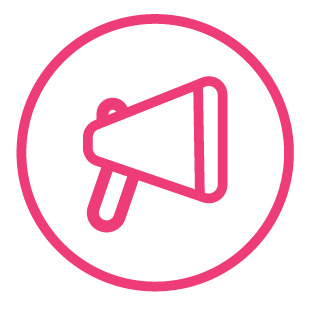 [ oi ]
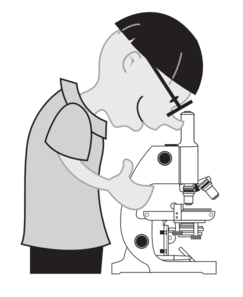 voir
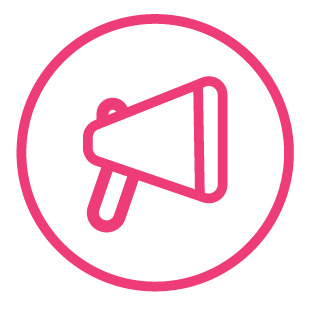 [ oi ]
trois
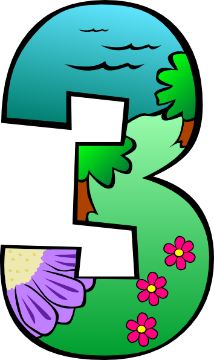 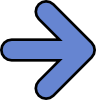 droite
Pourquoi ?
[why?]
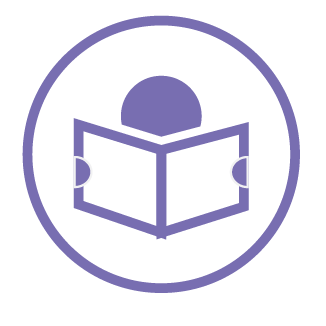 Vocabulary list for this lesson:
5
4
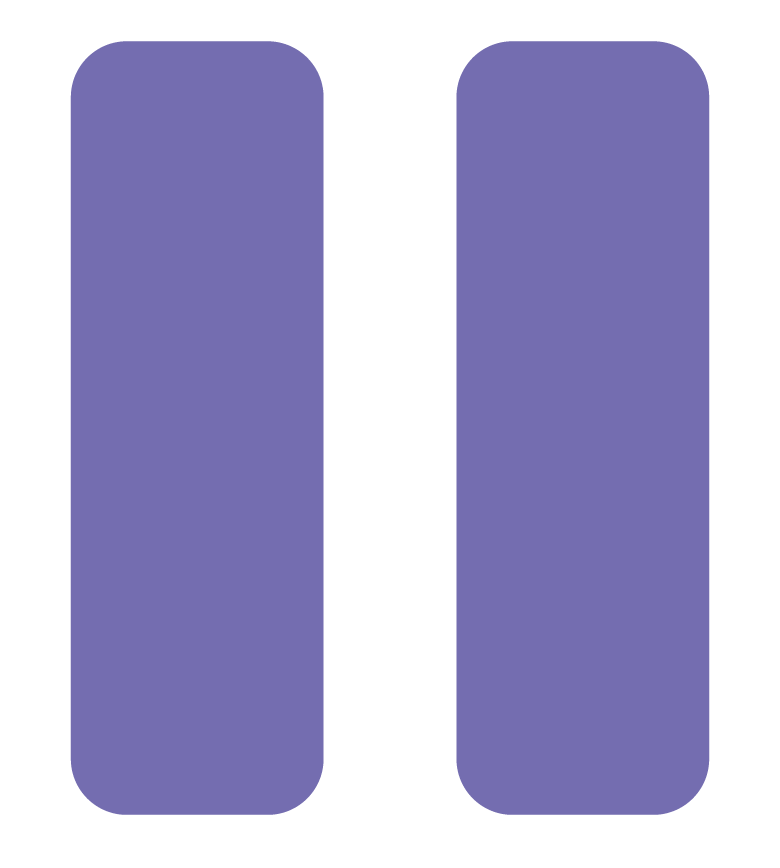 3
2
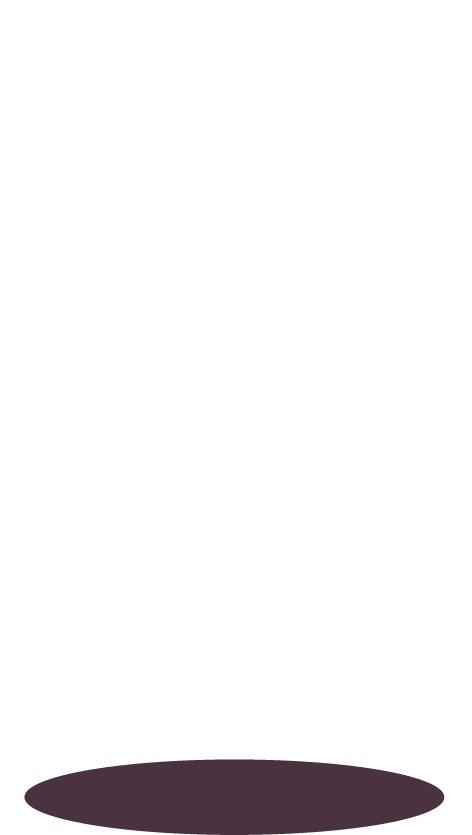 1
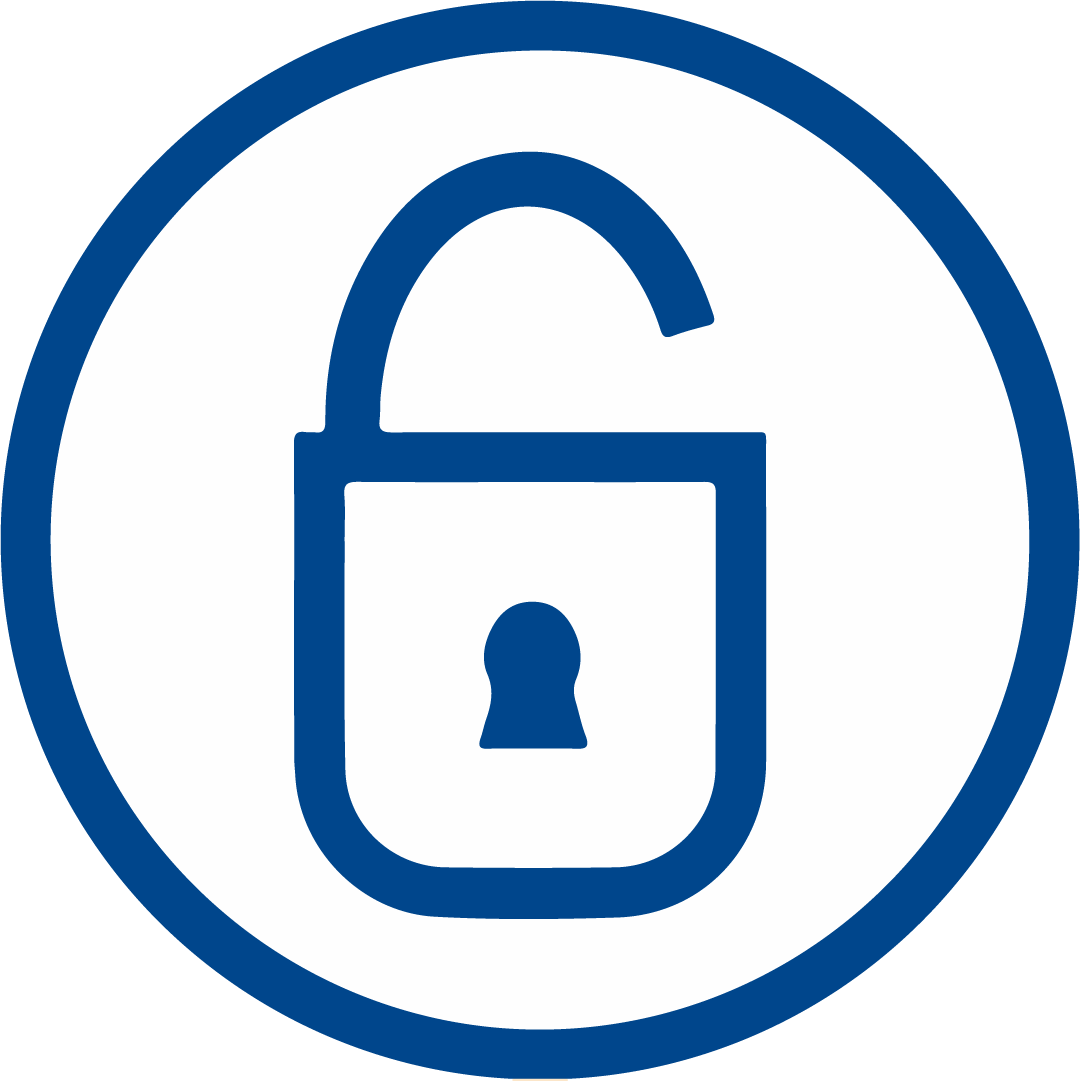 Expressions of quantity
un peu de
un verre de
beaucoup de
= a little of
= a glass of
= lots of
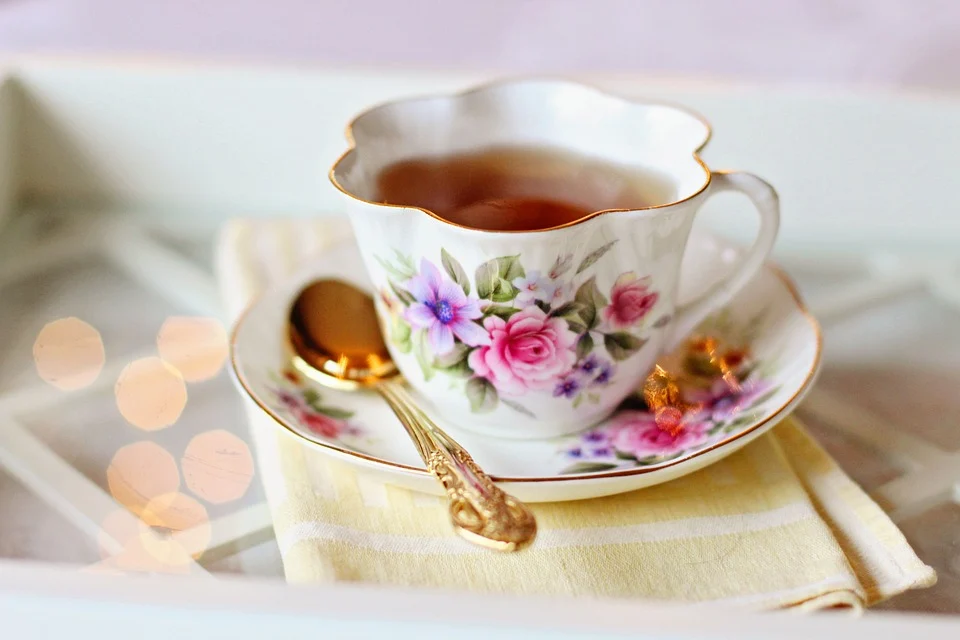 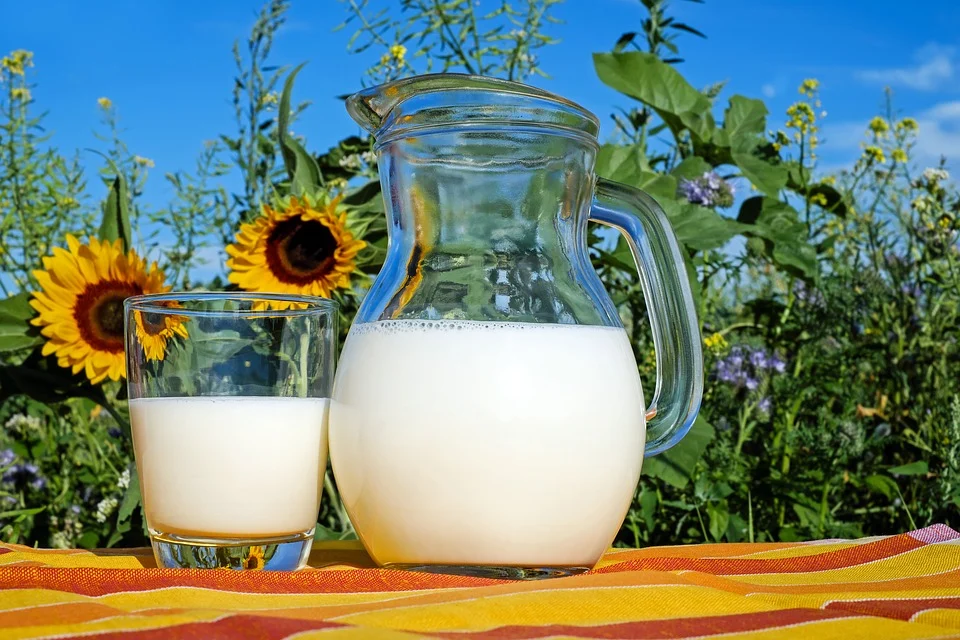 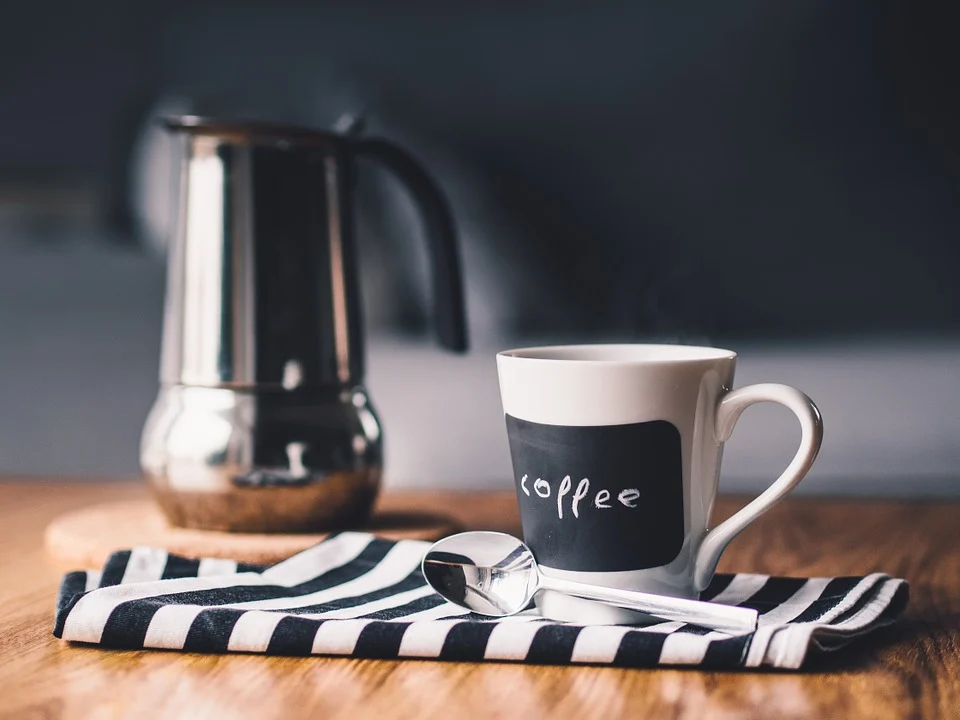 un peu    du thé
un verre du lait
beaucoup du café
de
de
de
= a little tea
= a glass of milk
= lots of coffee
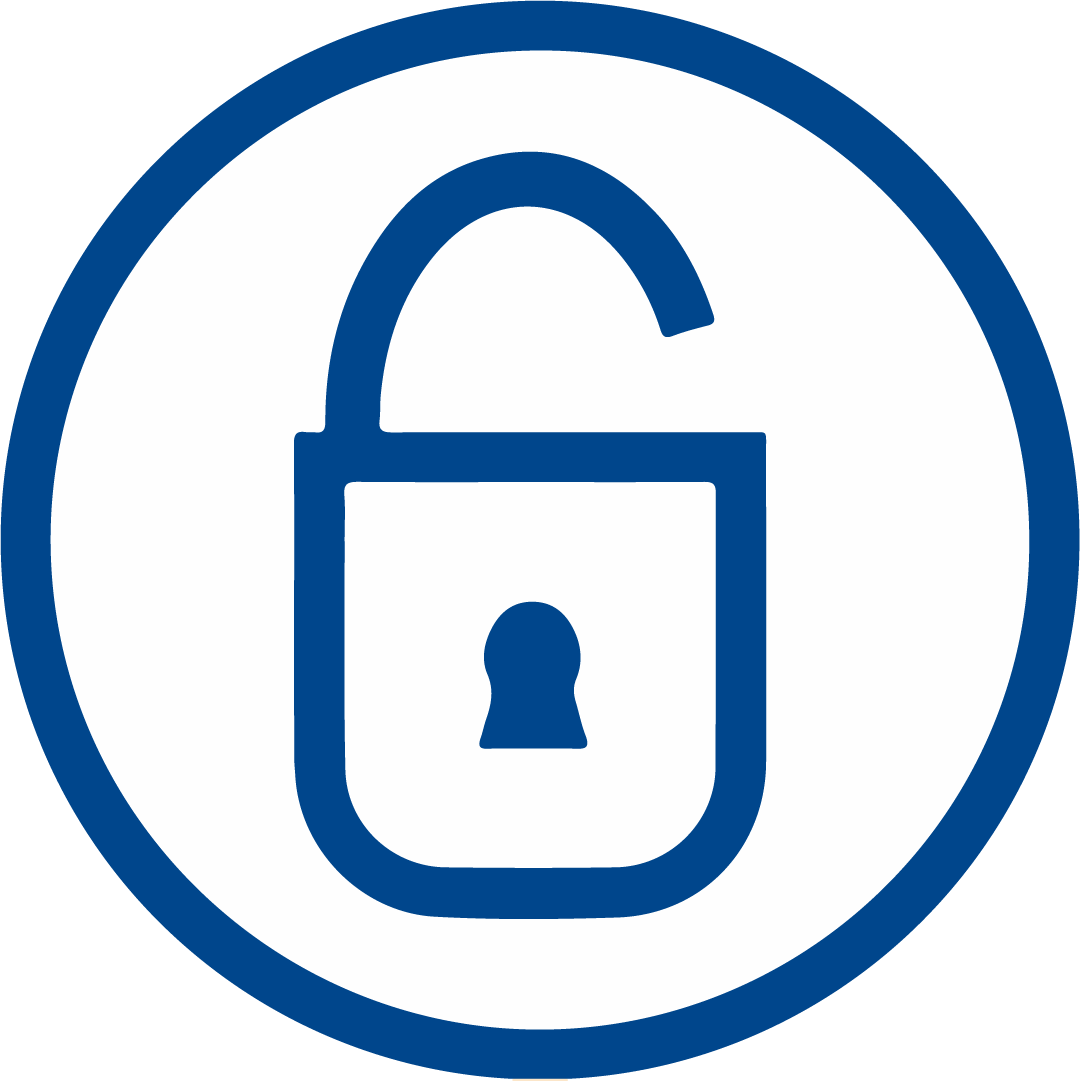 Ne...pas de/d’ with partitives
Remember the indefinite article changes to de in negative sentences.
un / une
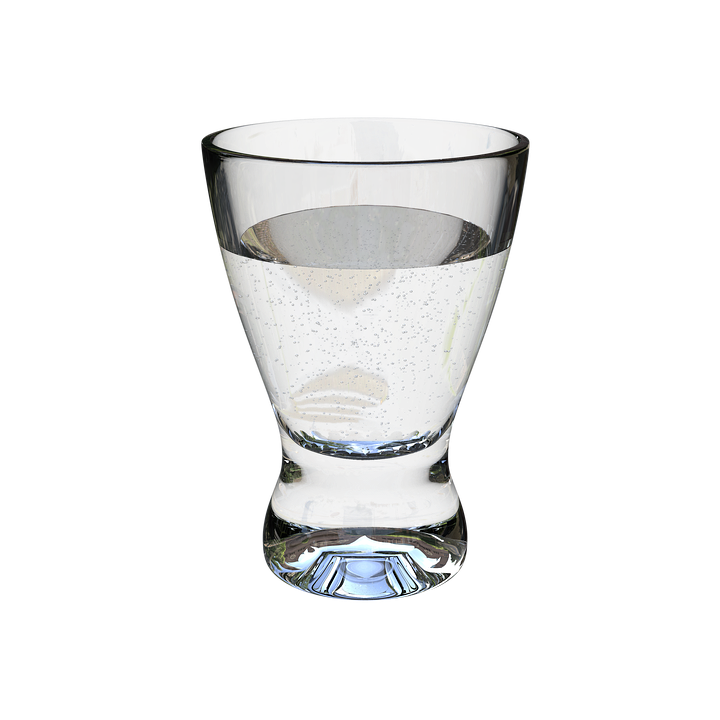 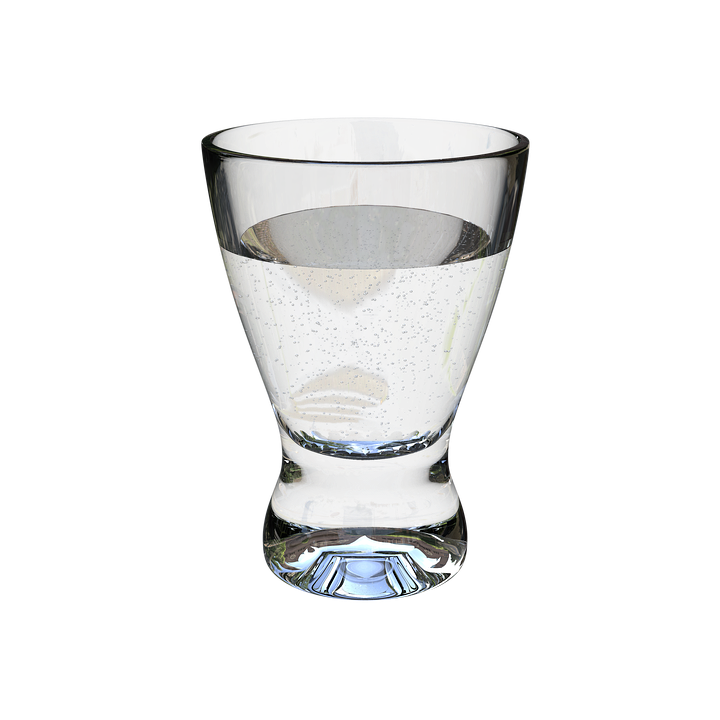 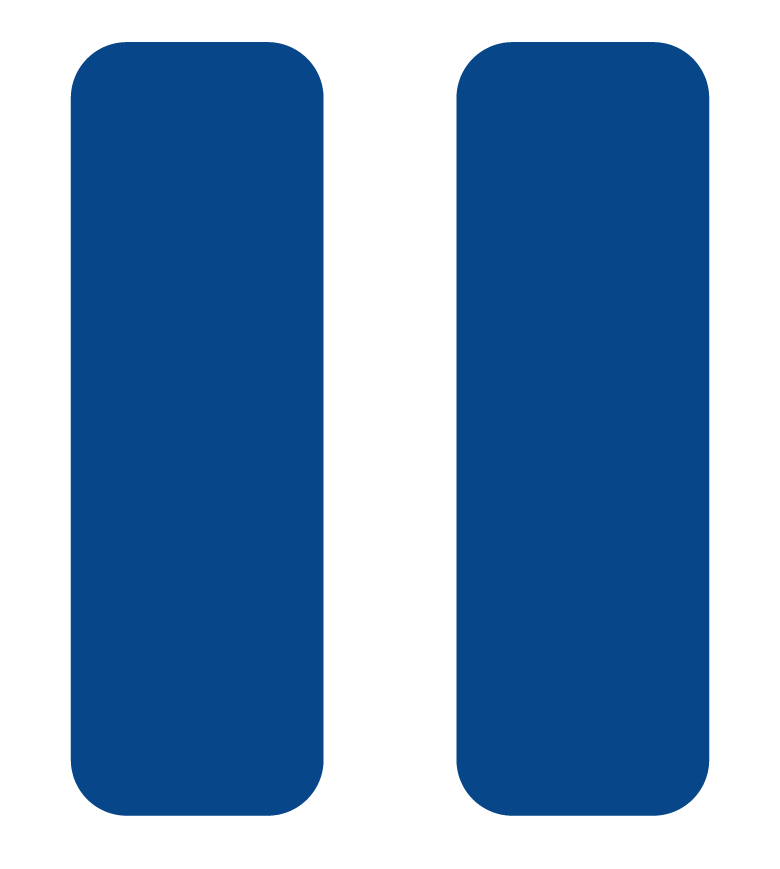 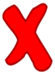 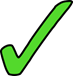 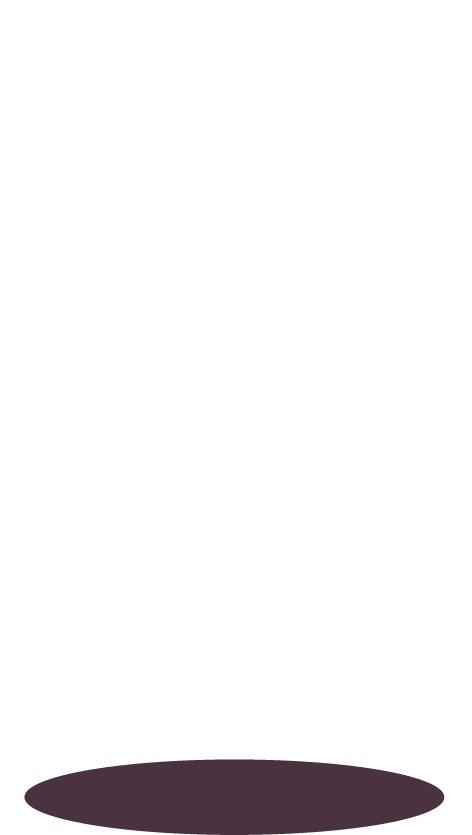 Il n’y a pas un verre
de
Il y a un verre
There is not a glass
There is a glass
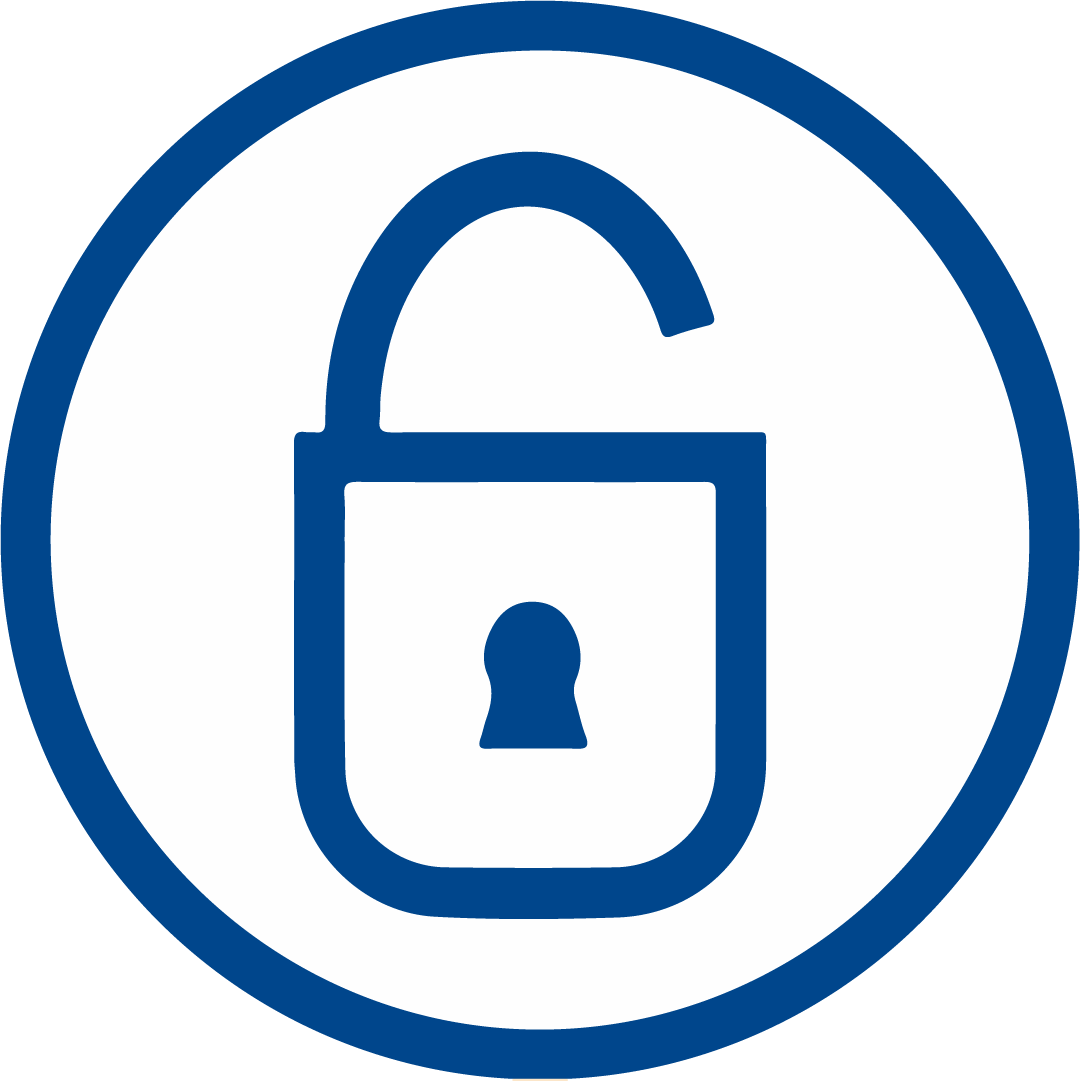 Ne...pas de/d’ with partitives
The partitive article also changes to de in negative sentences
du / de la / de l’ / des
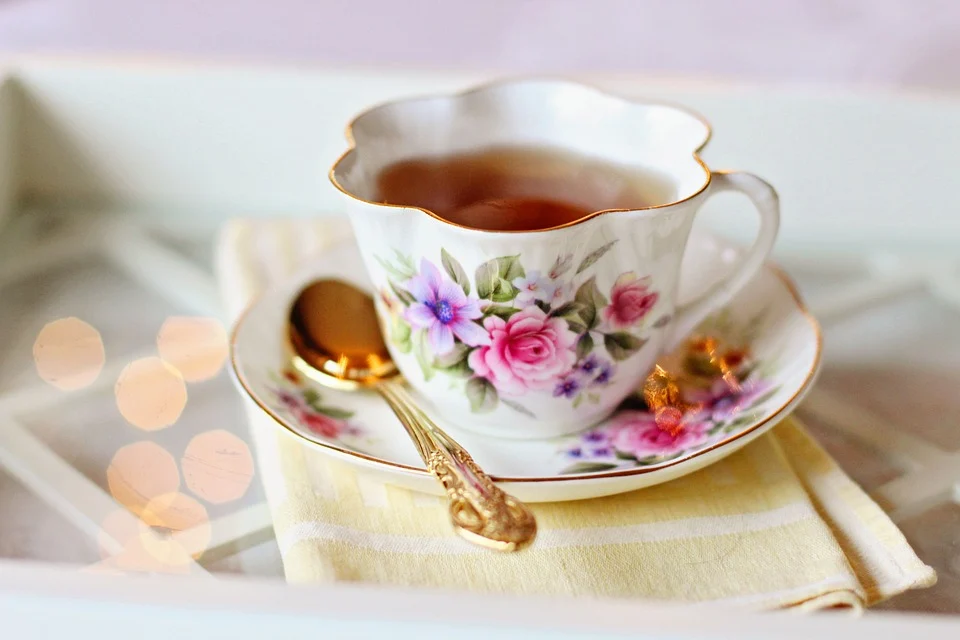 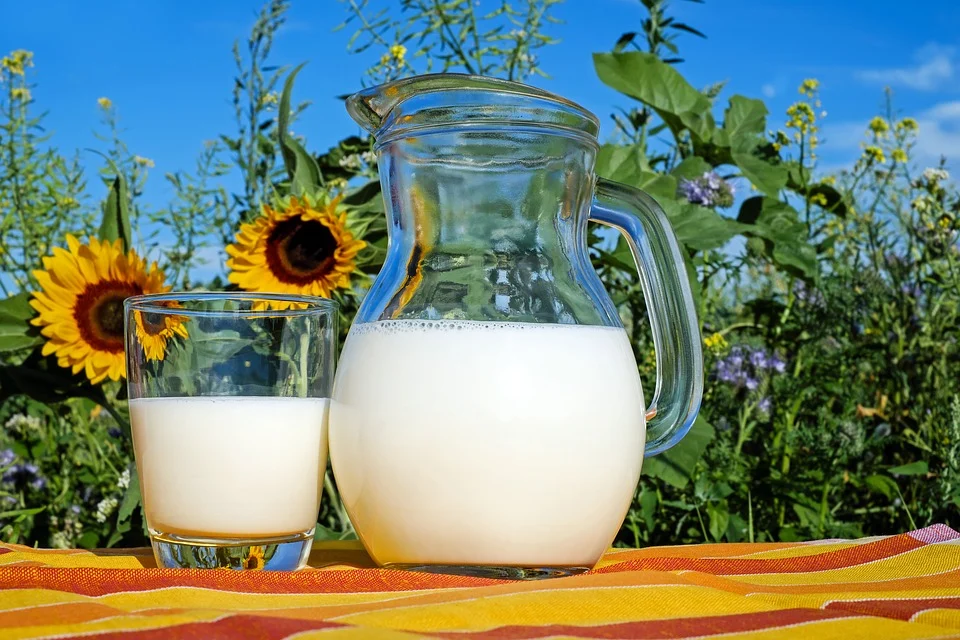 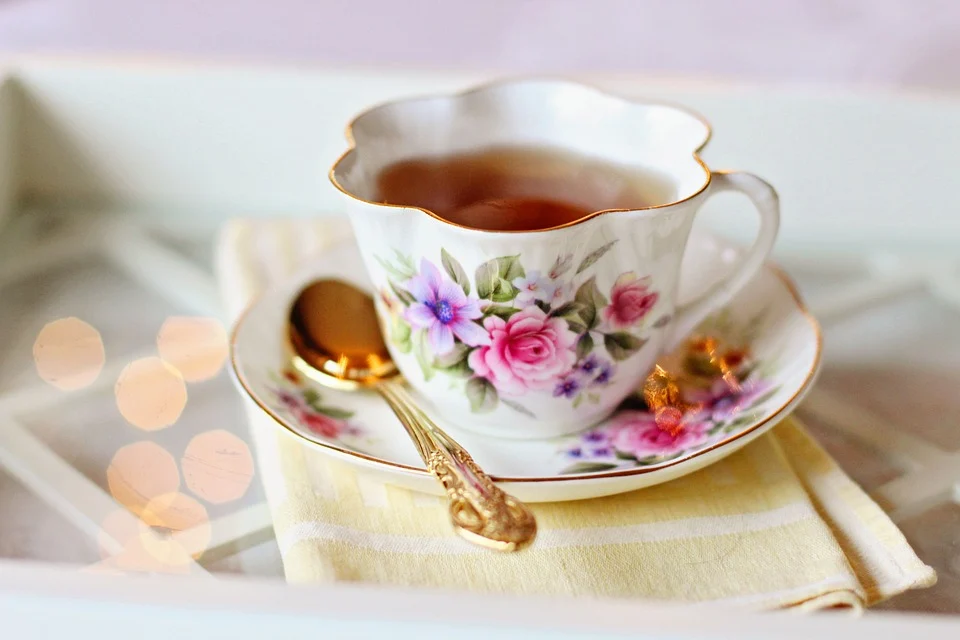 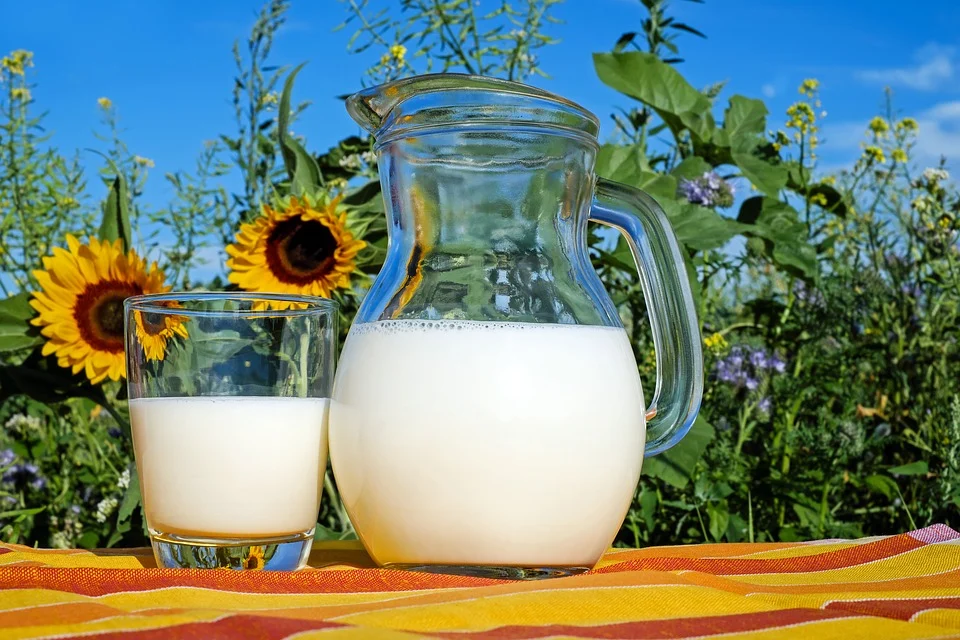 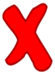 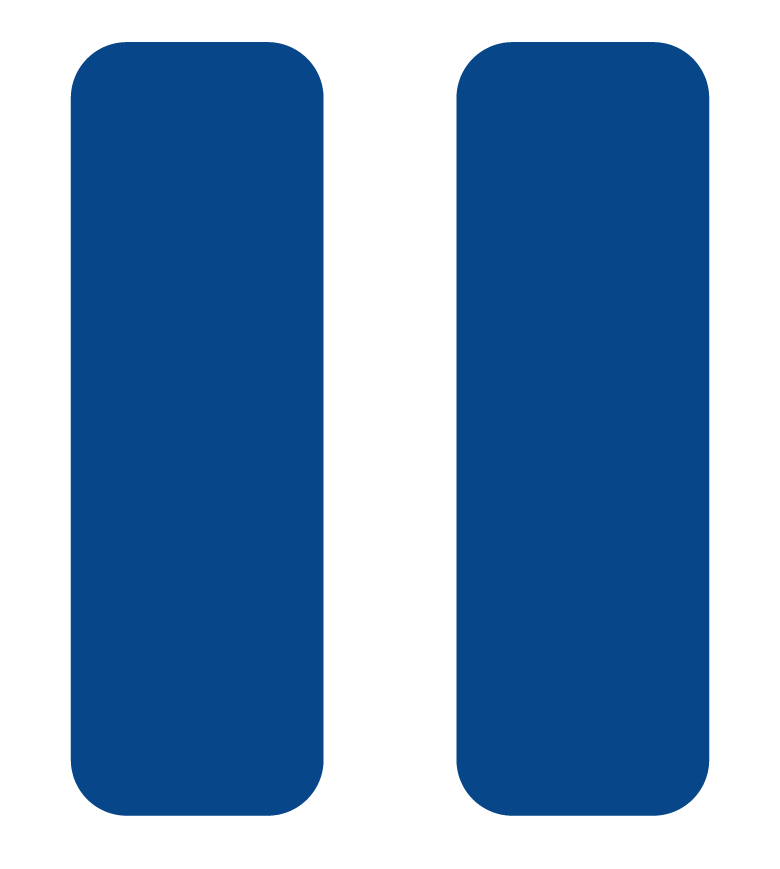 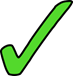 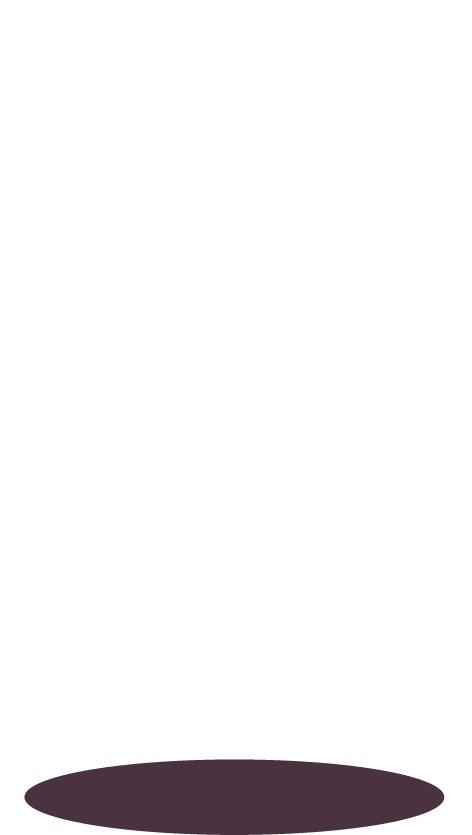 de
Il y a du lait dans le thé.
Il n’y a pas du lait dans le thé.
There is some milk in the tea.
There isn’t any milk in the tea.
Talk about nouns you can’t count
boit
bois
negative sentences
je ne bois pas
he doesn’t eat
you don’t drink any milk